«Дифференцированный подход по ознакомлению со словарным словом»
(фрагмент урока)
Ι группа – высокий уровень 



ΙΙ группа – высокий уровень 



ΙΙΙ группа – высокий уровень
Отгадайте загадки
Русская красавица Стоит на поляне В зелёной кофточке, В белом сарафане.
Не заботясь о погоде, В сарафане белом ходит, А в один из тёплых дней Май серёжки дарит ей.
Русская красавица Стоит на поляне В зелёной кофточке, В белом сарафане.
Ствол белеет, Шапочка зеленеет, Стоит в белой одёжке, Свесив серёжки.
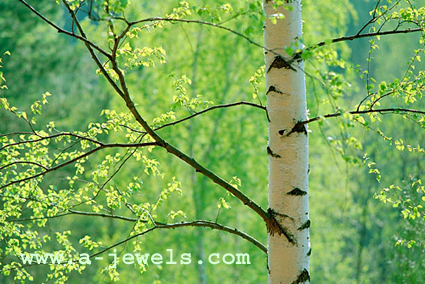 Б . РЁЗА
Е
«бер» – светлый, ясный, белый

«берза»            «берёза»
Почему так удобнее запомнить написание?
Б
Б
Е
Р
Ё
З
А
Л
А
Я
Б Е Р Ё З А
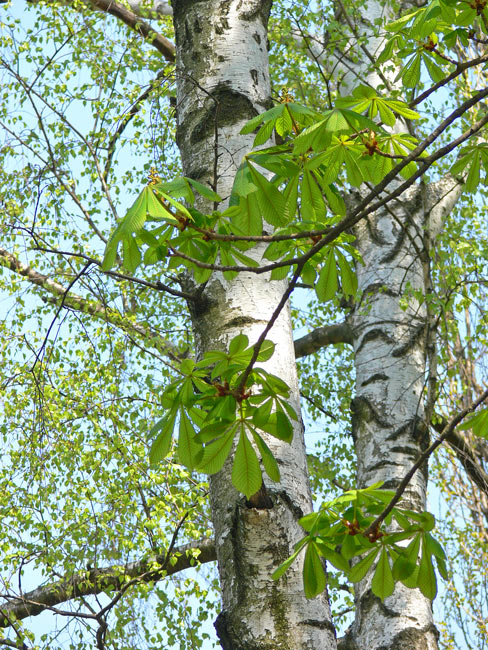 Задание  для
Отгадайте ребус, запишите это слово

    БЕ           Ё
                    О
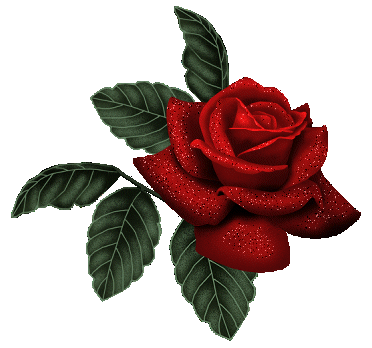 Задание  для
Замените выражение одним словом. Вставьте пропущенные буквы
Сделанный веник из б.рёзы - …

Б.рёзовый  лес - … 






Гриб, который растёт под б.рёзой - …
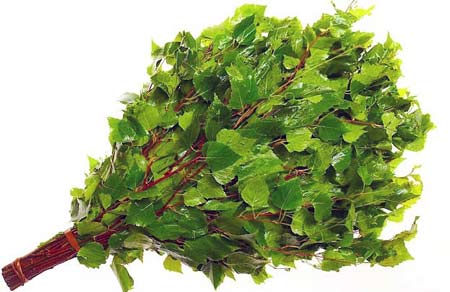 берёзовый
березняк
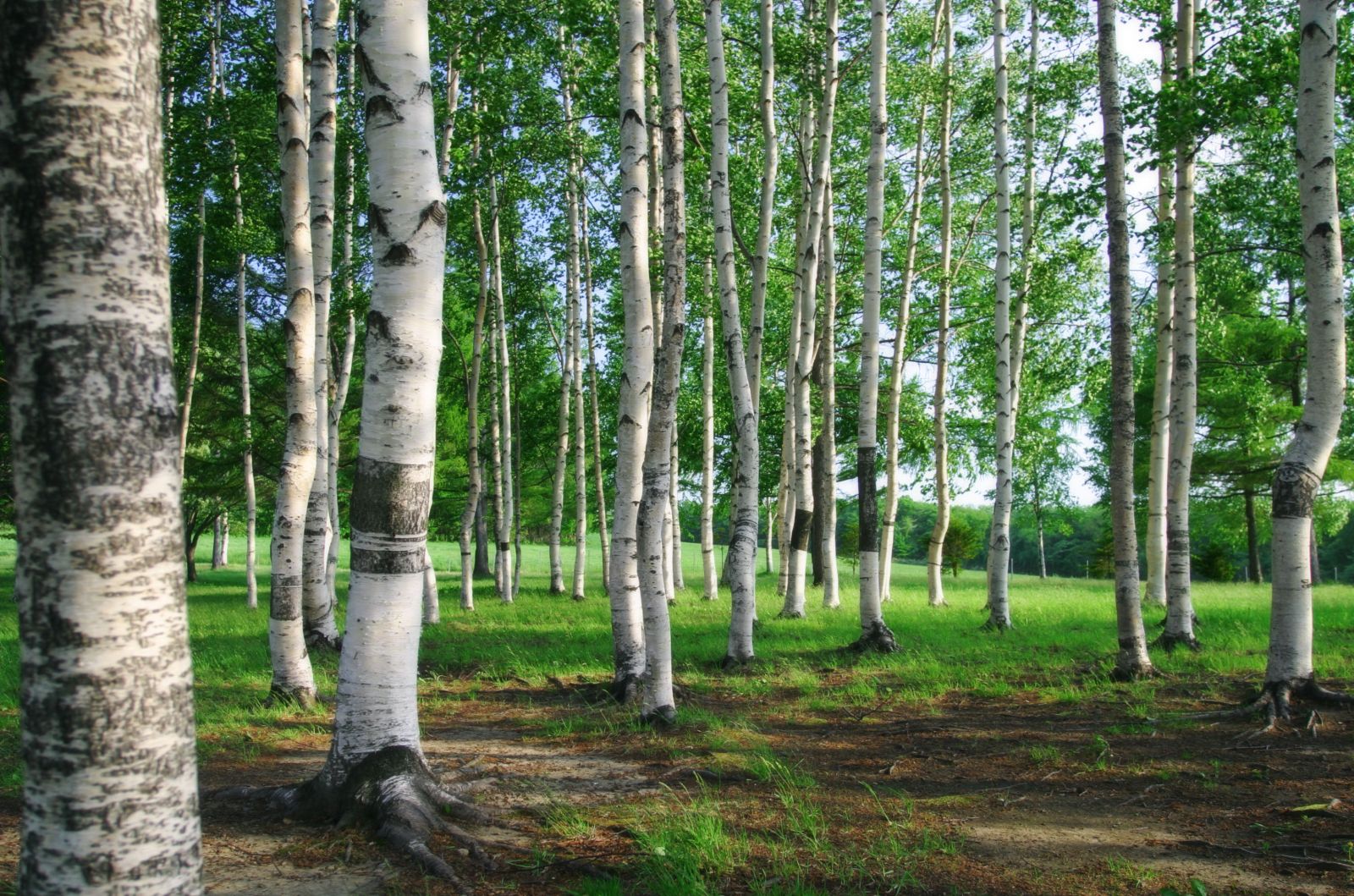 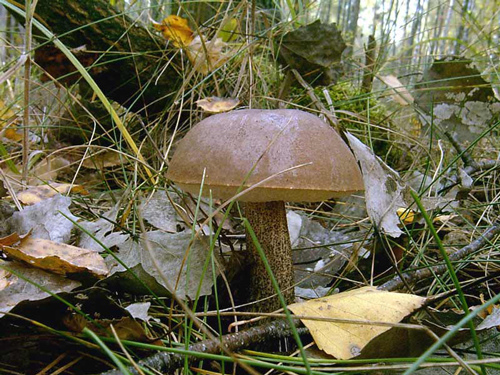 подберёзовик
Задание  для
Составьте словосочетания со словами:


За  б.рёзу …
За  б.рёзой …
На  б.рёзу …
На  б.рёзе …
Под  б.рёзу …
Под  б.рёзой …
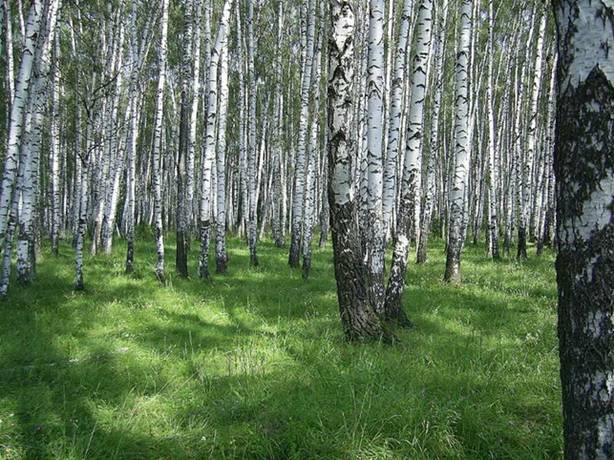 спрятаться
ухаживать
залезть
распустились
сесть
упасть
Задание  для 



Задание  для 



Задание  для
Запишите слово берёза, поставьте ударение, разделите его на слоги и для переноса
Составьте словосочетания со словом БЕРЁЗА
Творческое задание: «Кто – то начал, ты -  продолжи!». Допиши стихотворение.
Улетела иволга за море,
Тишина в берёзовом лесу…
Подберите однокоренные слова к слову БЕРЁЗА, обозначьте орфограмму

    Берёза, ____________________________________
_____________________________________________
 Соберите и запишите загадку про берёзу.
В белых, по опушке, подружки, разбежались, платьицах.
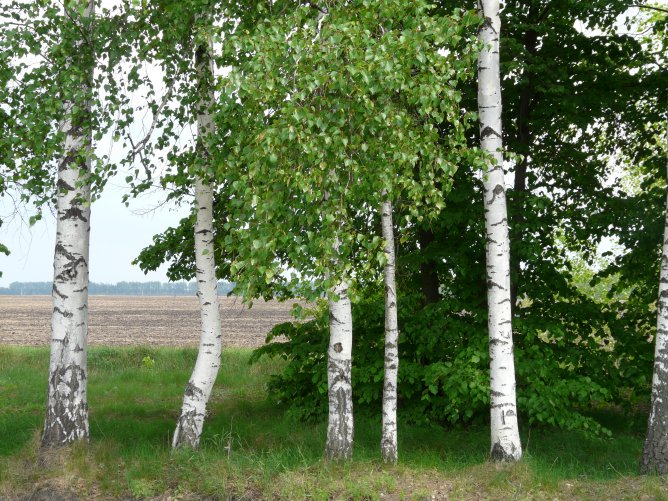 МОЛОДЦЫ !